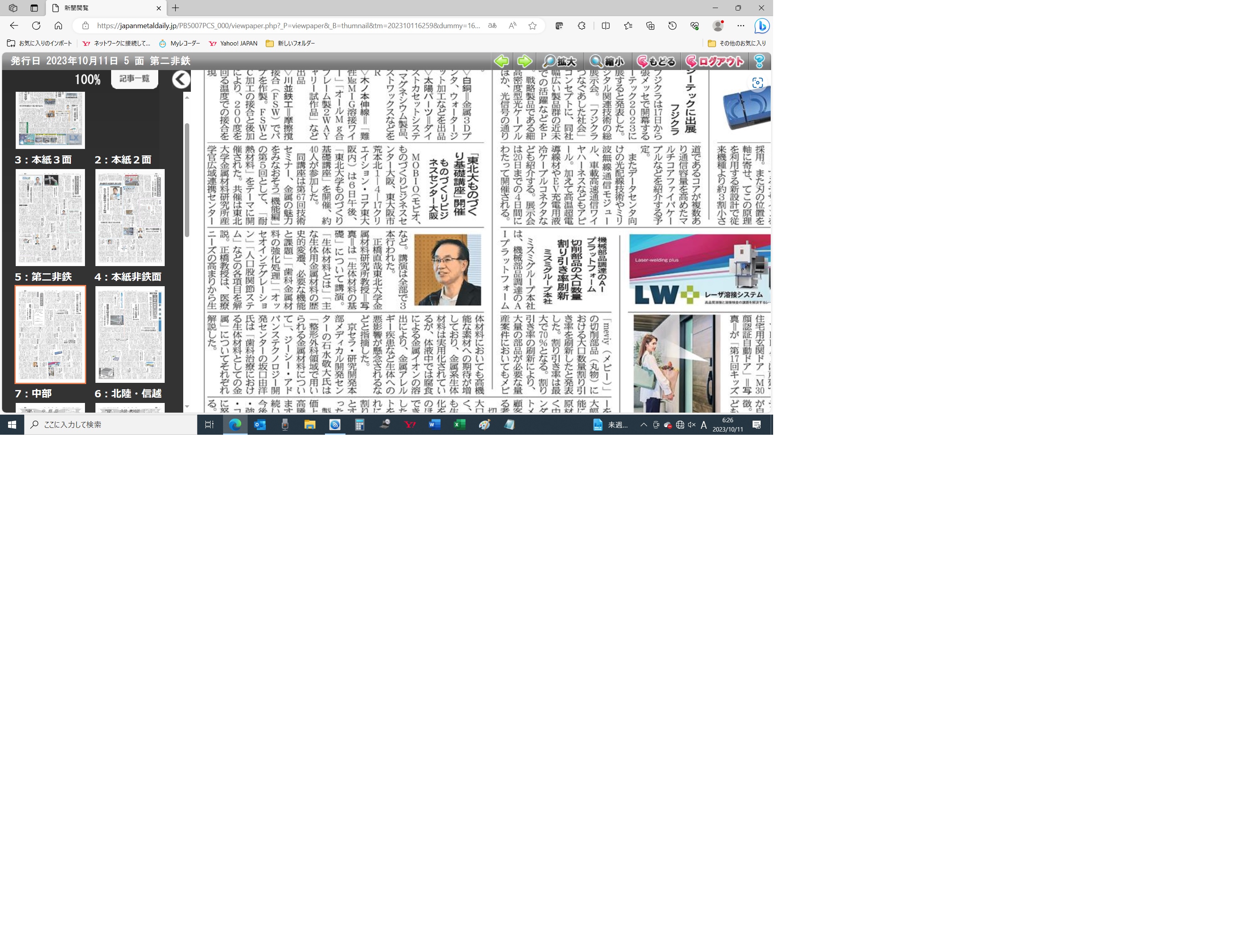 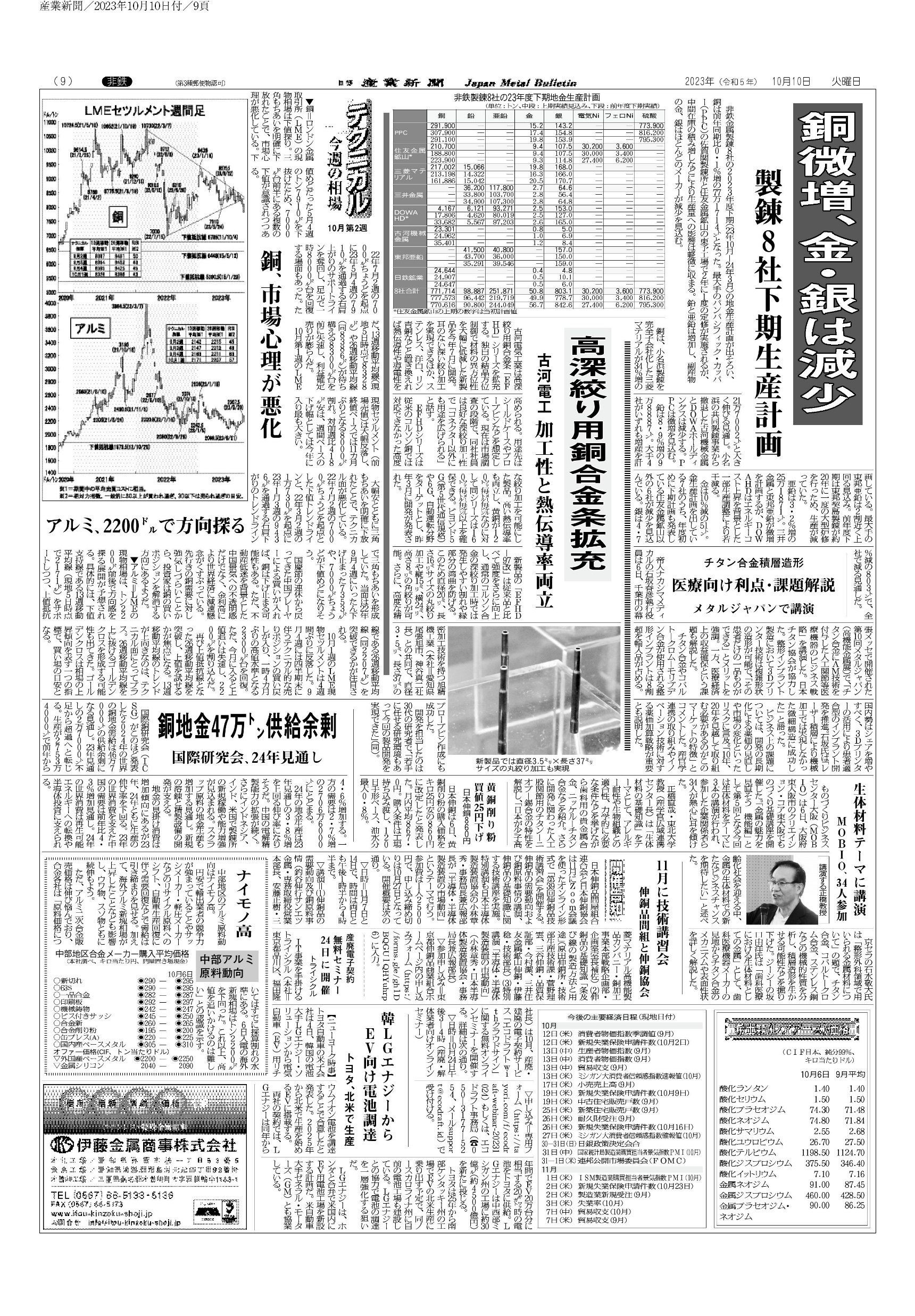 2023.10.10朝刊　産業新聞
2023.10.11朝刊　鉄鋼新聞